Workshop on Multi-scale Multi-cell Virtual-Tissue Modeling using CompuCell3D 2.0: Day 2 Welcome
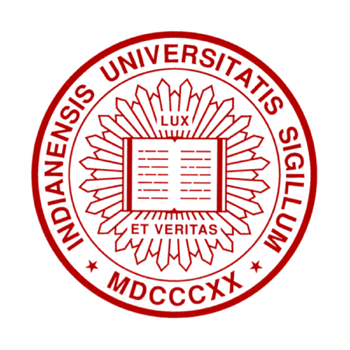 James  A. Glazier
Dept. of Intelligent Systems Engineering 
and Biocomplexity Institute
Indiana University 
Bloomington, IN 47408
USA
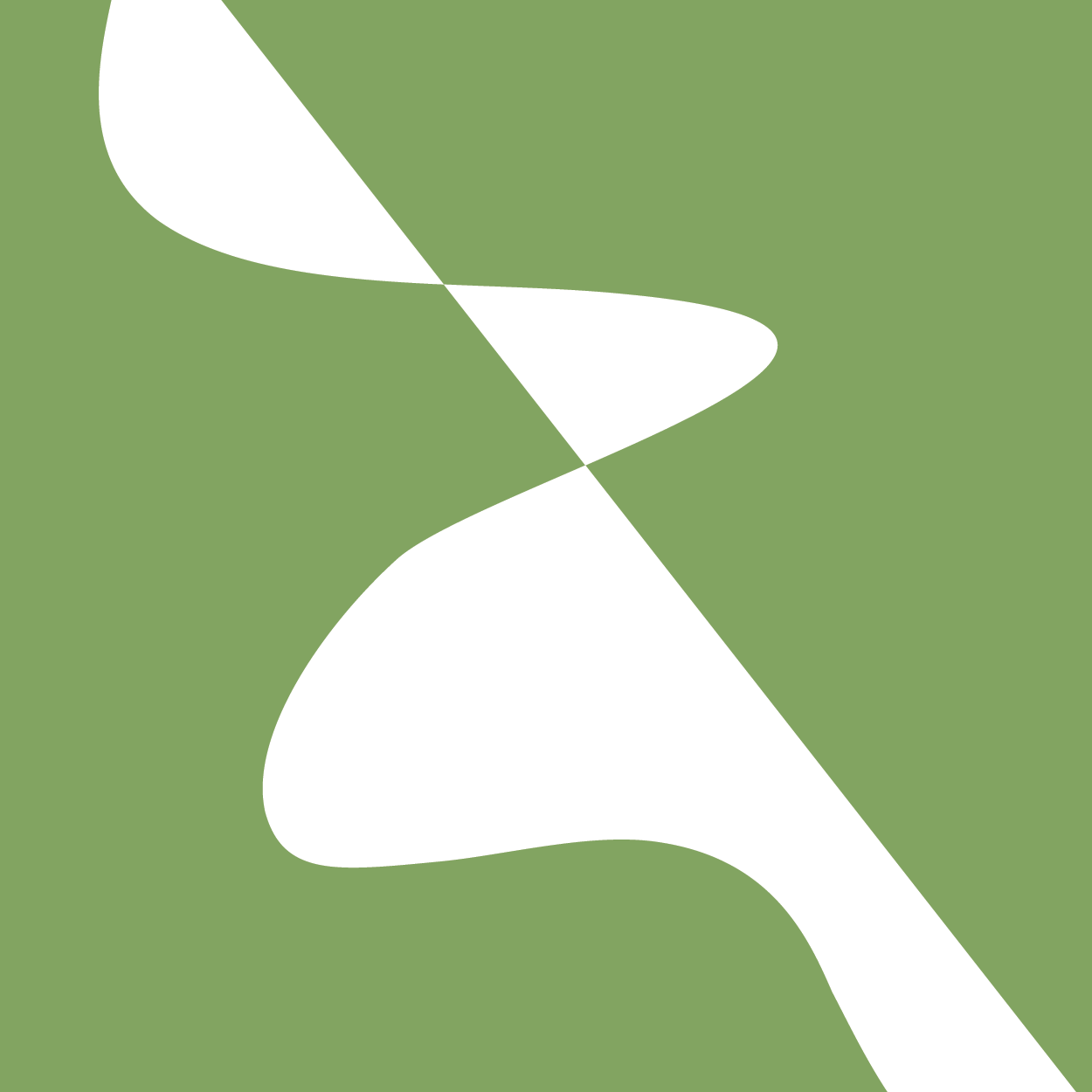 The workshop will begin at 11:00AM EDT
Screensharing and microphones have been disabled for participants in the main session—they are available in breakout rooms
Please submit questions/concerns/suggestions via zoom chat
User support will be available in zoom breakout rooms
Workshop will be live-streamed, recorded and distributed
Make sure you save the zoom link after registering so you do not have to re-register
Please take the time now to be sure you have a working nanoHUB account and to download and install CompuCell3D to your desktop if you are planning to run it locally
Please also join the workshop slack channel at  https://join.slack.com/t/multiscalemod-ags3330/shared_invite/zt-g0up1lz7-z5XGFC73UZk1j3BPeW7RVA

Funding Sources: NIH U24 EB028887, NIH R01 GM122424, NIH R01 GM123032, NIH P41 GM109824, NSF 1720625 and nanoHUB
Course Outline
Day 1 Monday Aug. 3, 2020:
Getting Started with CC3D on nanoHUB and Desktop 
Examples of Biomedical Problems you can address using Multicellular Virtual Tissue models
COVID Tissue Model, using Player and Twedit++
Building a Tellurium Model of virus and immune response
CV 19 Version 0 -- Running Antimony virus and immune response in CC3D, converting timescales, plots and saving data
Day 2 Tuesday Aug. 4, 2020:
CV 19 Version 1 -- Creating Epithelial Layer, Cell Type Transitions, Issue of Poisson Rules
CV 19 Version 2 -- Spatializing the virus, diffusion as an idea, diffusion solver, secretion and absorption, adding chemokine
CV 19 Version 3 -- Immune Cell Spatialization model, links, creating cells, saving data
CV 19 Version 4 -- Exercises on cell motility, chemotaxis and random motility and dependence on parameters
Day 3 Wednesday Aug. 5, 2020:
CV 19 Version 5 -- Contact killing -- contact area plug-in and links
CV 19 Version 6 -- Adding Tissue Recovery and Cell Division
CV 19 Version 7 -- Adding viral replication model in individual cells
CV 19 Version 8 -- Adding INF induced viral resistance, macrophages and phagocytosis
CompuCell3D Theory and Background
Day 4 Thursday Aug. 6, 2020:
Sample Models:
Delta Notch: Contact signaling between Antimony models and Simple Colonic Crypt
Cell Crawling: Compartmental Cells
Vasculature, Vascular and Avascular Tumor, 
Colonic Crypt and 3D models
Cluster and Parameter Scan execution
Deploying CC3D simulation on NanoHub
CompuCell3D Modeling Best Practices
Turning unitary model into modules (optional)
Day 5-7  Friday Aug.  7-- Sunday Aug. 9, 2020: Hackathon  BUILDING MODELS STUDENTS ARE INTERESTED IN
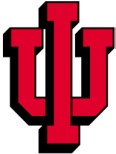 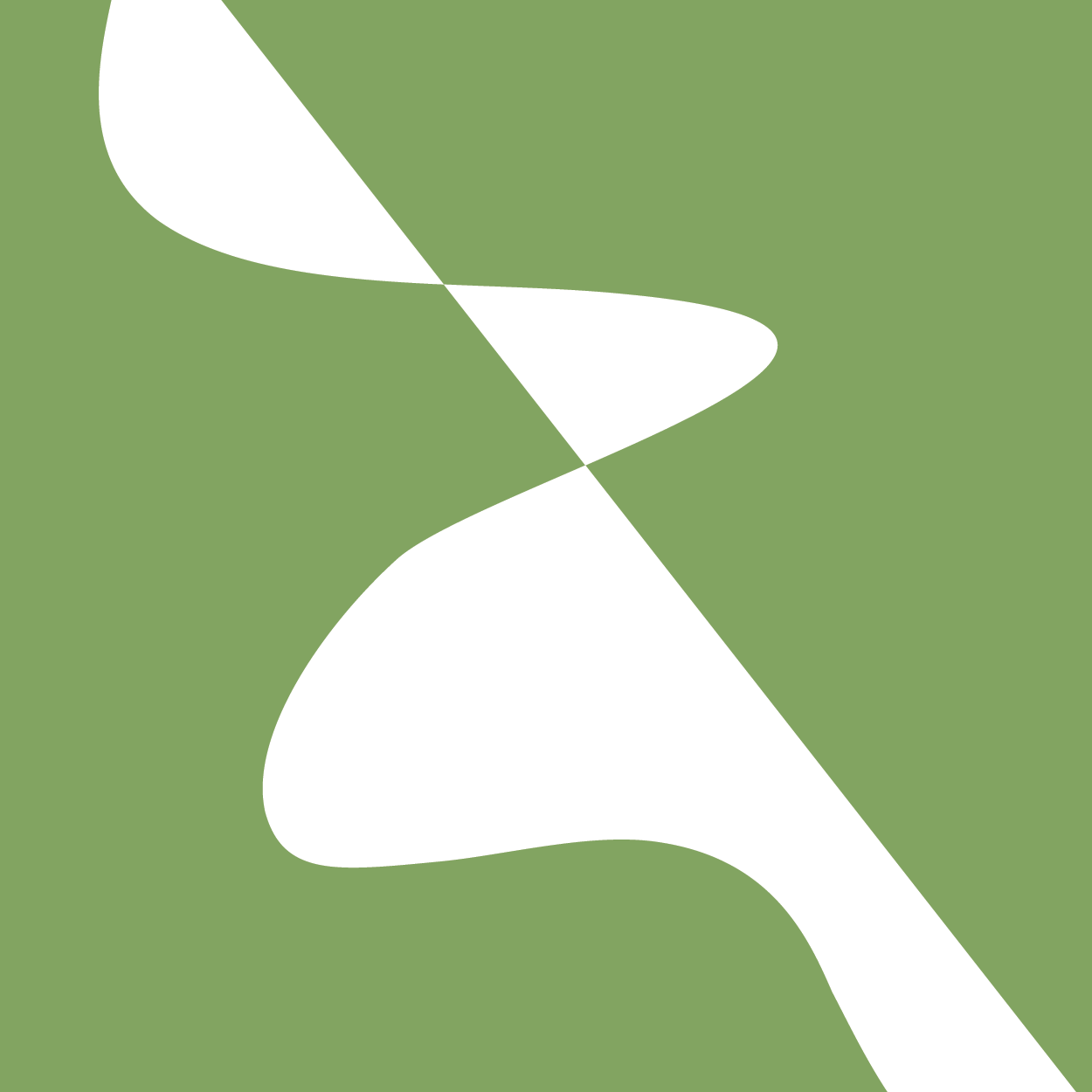 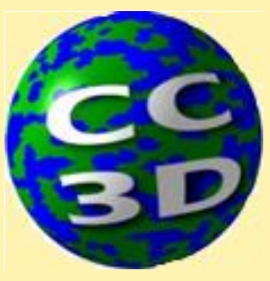 Tuesday’s Material and Tentative Times
Module 2.0:  11:00 AM – 11:15 AM EDT:  Welcome and day’s plan
Finish up yesterday’s modules
Module 1.5: 11:15 AM – noon EDT: Model Building—Example of viral infection and clearance (carryover from day 1)
	Building an ODE viral infection and clearance model in Tellurium
Module 1.6: noon – 1:00 PM EDT: Begin turning an ODE model of viral infection and clearance into a spatial model in CC3D (carryover from day 1)
		Using Twedit++ Wizard and Code snippets
		Running an Antimony model in CC3D
		Plotting data sets in CC3D, Saving data sets in CC3D Player
		   Exercise: Explore CC3D scientific plotting
Break: 1:00 PM 1:15 PM EDT
Module 2.1: 1:15 PM - 2:00 PM EDT: Version 1-Creating Epithelial Layer, Cell Type Transitions, Issue of Poisson Rules
How do we spatialize the ODE model
Computationally--steppables, lists of cells, iterators, cell types and cell.attribute concepts, changing state
Basics of CC3D
Module 2.2: 2:00 PM - 3:00 PM EDT: Version 2-Spatializing the virus, diffusion as an idea, diffusion solver, secretion and absorption, adding chemokine
Cells and TypesFields and Diffusion in CC3D
Break: 3:00PM - 3:15 PM EDT
Module 2.3: 3:15 PM - 4:15 PM EDT: Version 3-Immune Cell Spatialization model, links, creating cells, saving data
Cell death
Do the ODE and spatial models agree?
Module 2.4: 4:15 PM - 5:15 PM EDT: Version 4-Cell motility, chemotaxis and motility, dependence on parameters
Spatializing the Virus: Module: Fields and Diffusion
Module 2.end: 5:15 PM– 6:00 PM EDT: Overage, Wrap Up, Questions and Comments
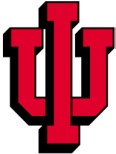 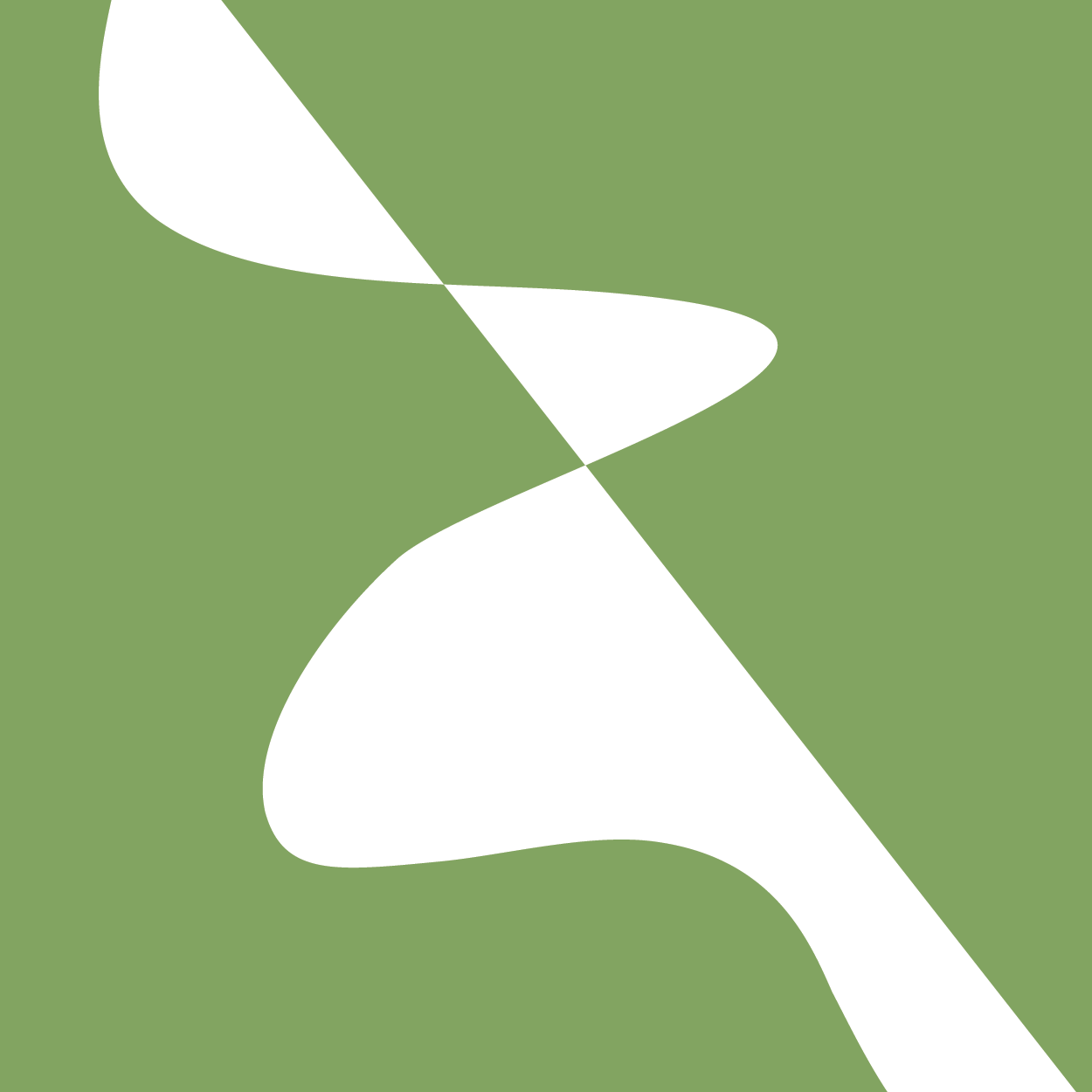 CC3D nanoHUB Links
NanoHUB is a shared, open, online computing platform for students, teachers and researchers. User can learn modeling, develop, run and share research models and learn from models developed by others. NanoHUB covers a range of applications from Artificial Intelligence, to electronics to biological modeling. 

The CompuCell3D web page with info on nanoHUB is at: https://compucell3d.org/NanoHub

At nanoHUB, CC3D is at:https://nanohub.org/tools/cc3dbase4x
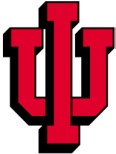 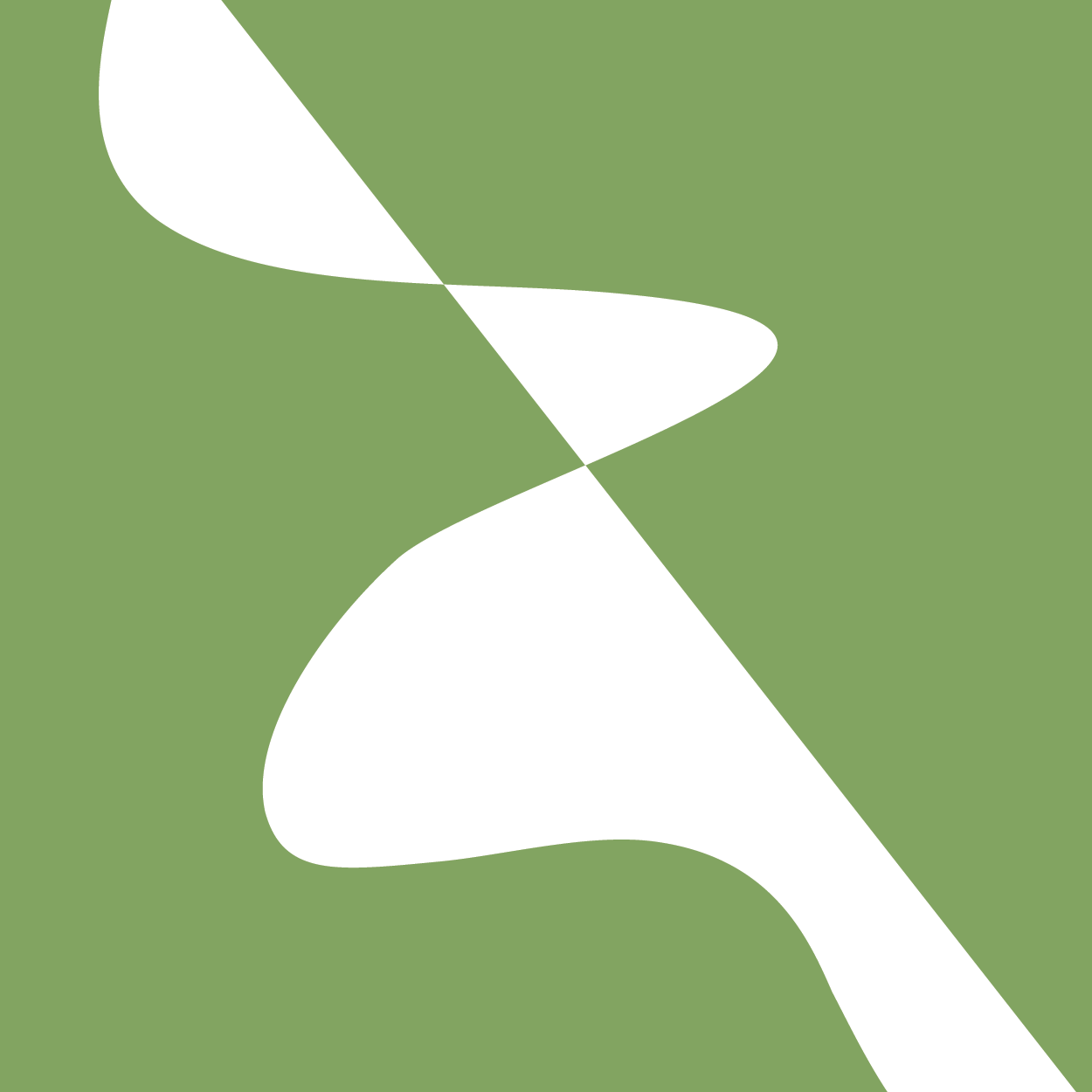 CC3D Desktop App
Current CompuCell3D (CC3D) version is 4.2.3, released 31 July 2020. (though any 4.2.x version should be OK.)
CC3D uses Python 3.6.

Executable version are available for Windows, Mac and Linux at:
https://compucell3d.org/SrcBin 

Source code is also available if you would like to compile on your own:
https://compucell3d.org/SourceCode
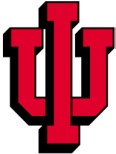 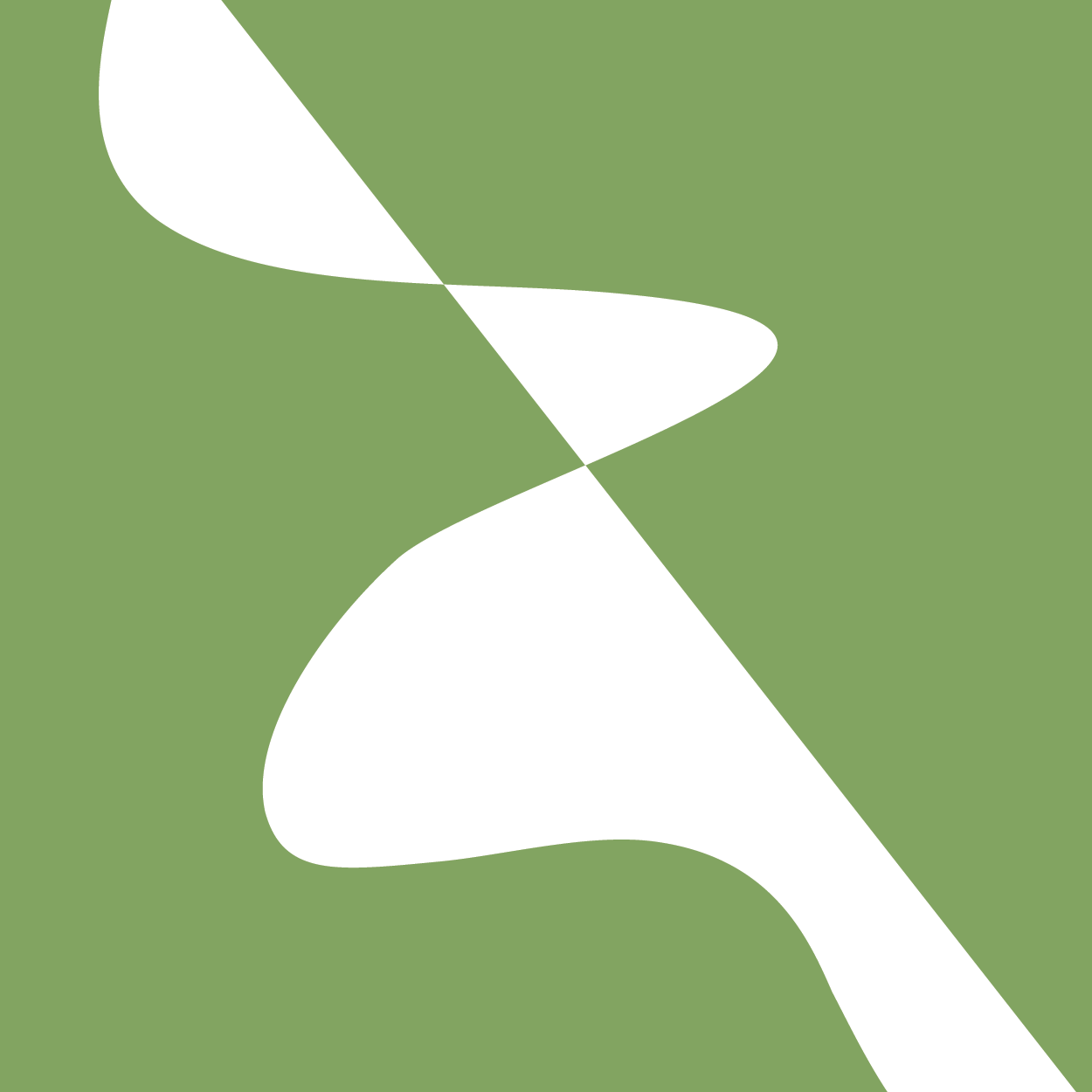 Where to Find Resources
CompuCell3D:
Web Site: https://compucell3d.org/ 
Download source and compiled code: https://compucell3d.org/SrcBin 
Online Help and Manual: 	https://pythonscriptingmanual.readthedocs.io/en/4.1.1/ 
Other Help Files: https://compucell3d.org/Manuals 

Class files at the Compucell3d website: https://compucell3d.org/CC3D_2020_class_files (see also the slack channel)

Quick Reference Guides:
CompuCell3D Online Quick Start: https://cc3dquickreferenceguide.readthedocs.io/en/latest/          https://compucell3d.org/CC3D_2020_class_files?action=AttachFile&do=get&target=cc3d_quick_reference_guide.pdf 
Python Quick Reference Guide:https://compucell3d.org/CC3D_2020_class_files?action=AttachFile&do=get&target=python_cheat_sheet_py3.pdf 
Tellurium and libRoadRunner Quick Reference Guide: https://compucell3d.org/CC3D_2020_class_files?action=AttachFile&do=get&target=TellRoadCheatSheet.pdf
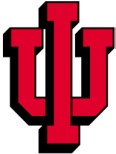 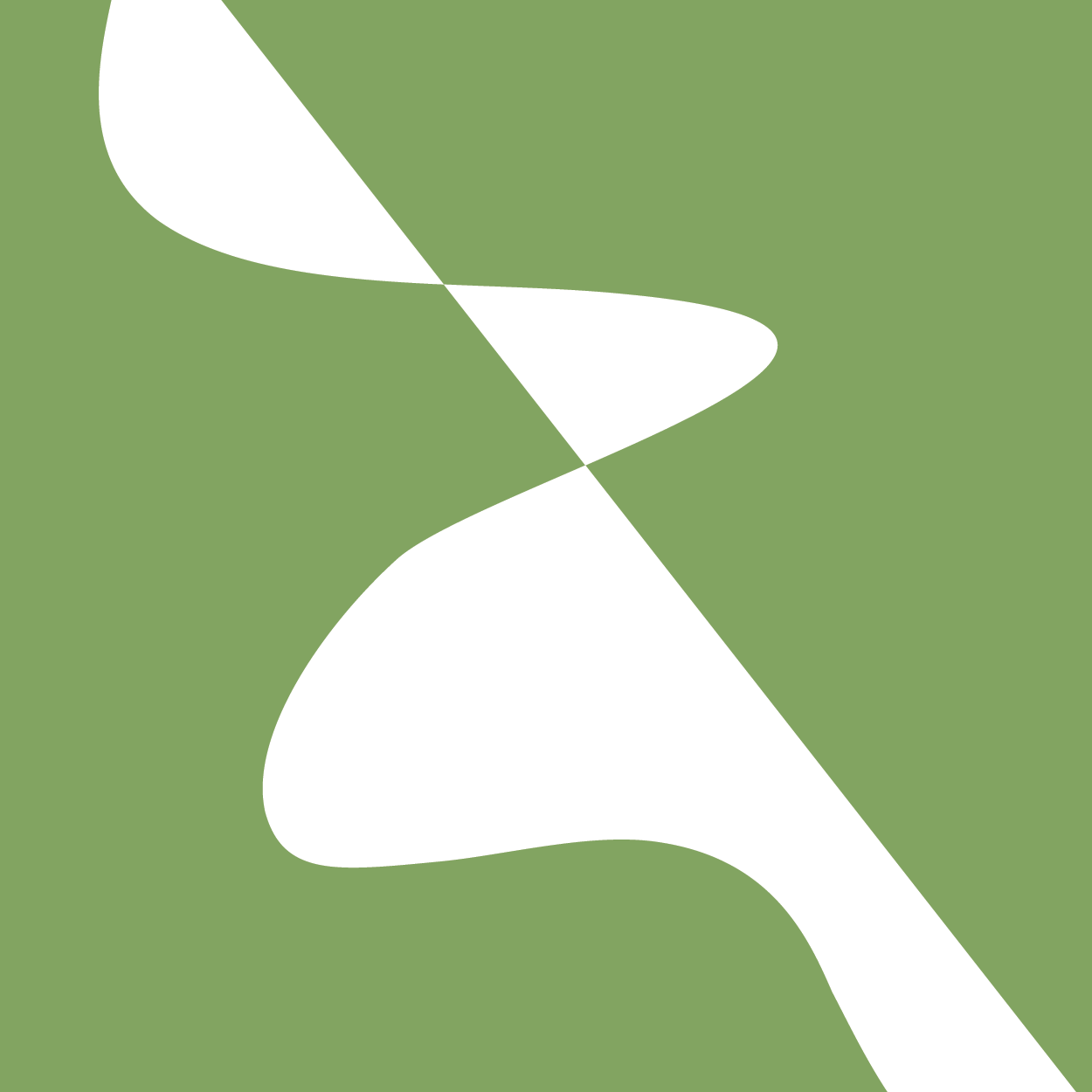 Slack
Main Slack channel:
https://app.slack.com/client/T017HE055JN/C017HE05KPC 

Slack help for Windows:
https://multiscalemod-ags3330.slack.com/archives/C01879HFYL8 
Slack help for Mac:
https://multiscalemod-ags3330.slack.com/archives/C017PKPSYAG
Slack help for Unix:
https://multiscalemod-ags3330.slack.com/archives/C01879J0ULQ

Questions-for-the-organizers:
https://multiscalemod-ags3330.slack.com/archives/C017G3PT4AZ
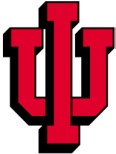 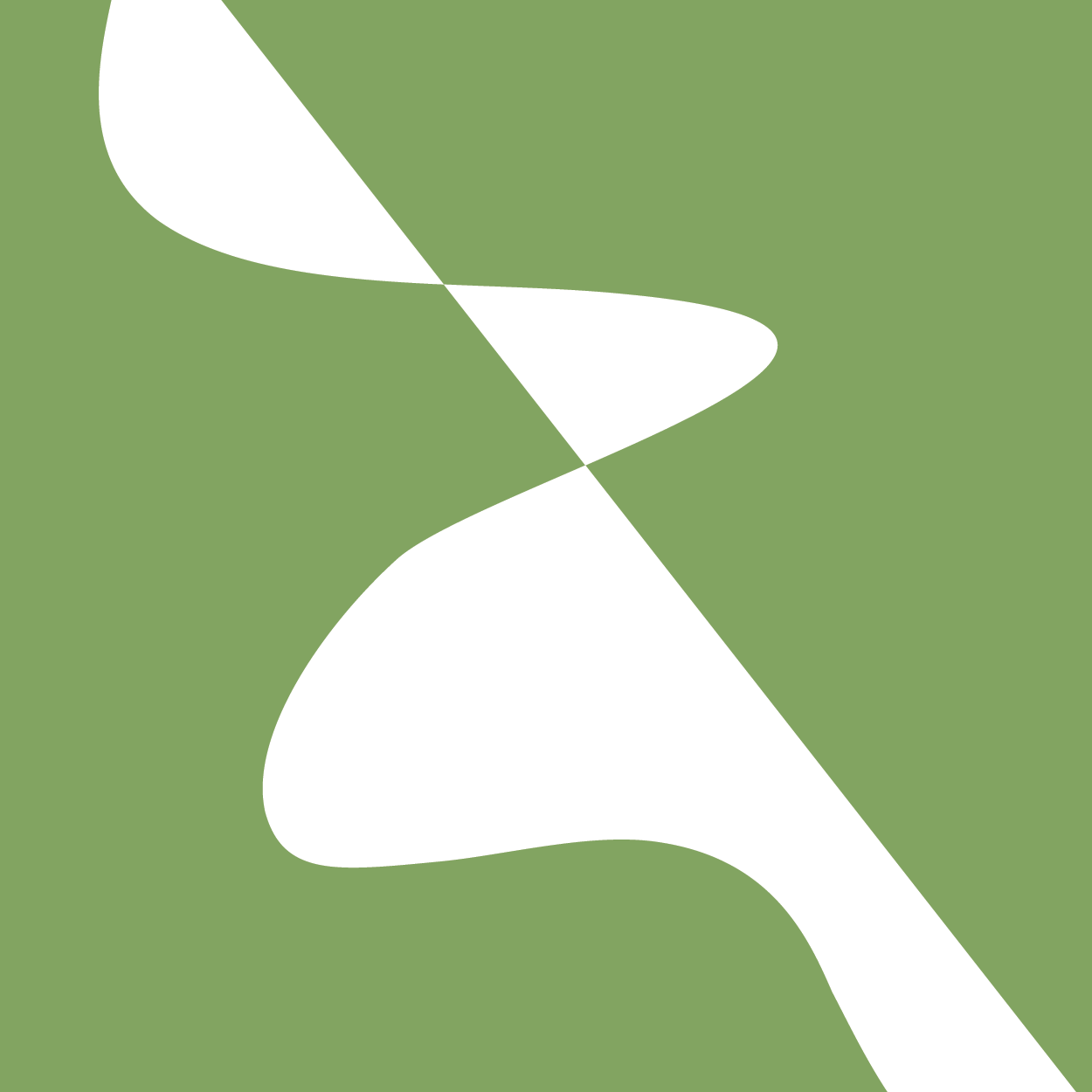 People
Prof. James A Glazier, IUB, jaglazier@gmail.com 
Dr. Gilberto L Thomas, Univer. Federal do Rio Grande do Sul, 	Brazil, glt@if.ufrgs.br
Dr. Bobby Madamanchi, Purdue University, akmadamanchi@gmail.com 
Dr. Andy Somogyi, IUB, somogyie@indiana.edu 
Dr. TJ Sego, IUB, tjsego@gmail.com 
Dr. Jim Sluka, IUB, jsluka@iu.edu 
Dr. Javier Toledo, IUB, toledom@iu.edu 
Mr. Josua Aponte-Serrano, IUB, joaponte@iu.edu 
Mr. Juliano Ferrari Gianlupi, IUB, jferrari@iu.edu 
IUB: Indiana University, Bloomington, Indiana USA
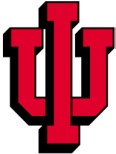 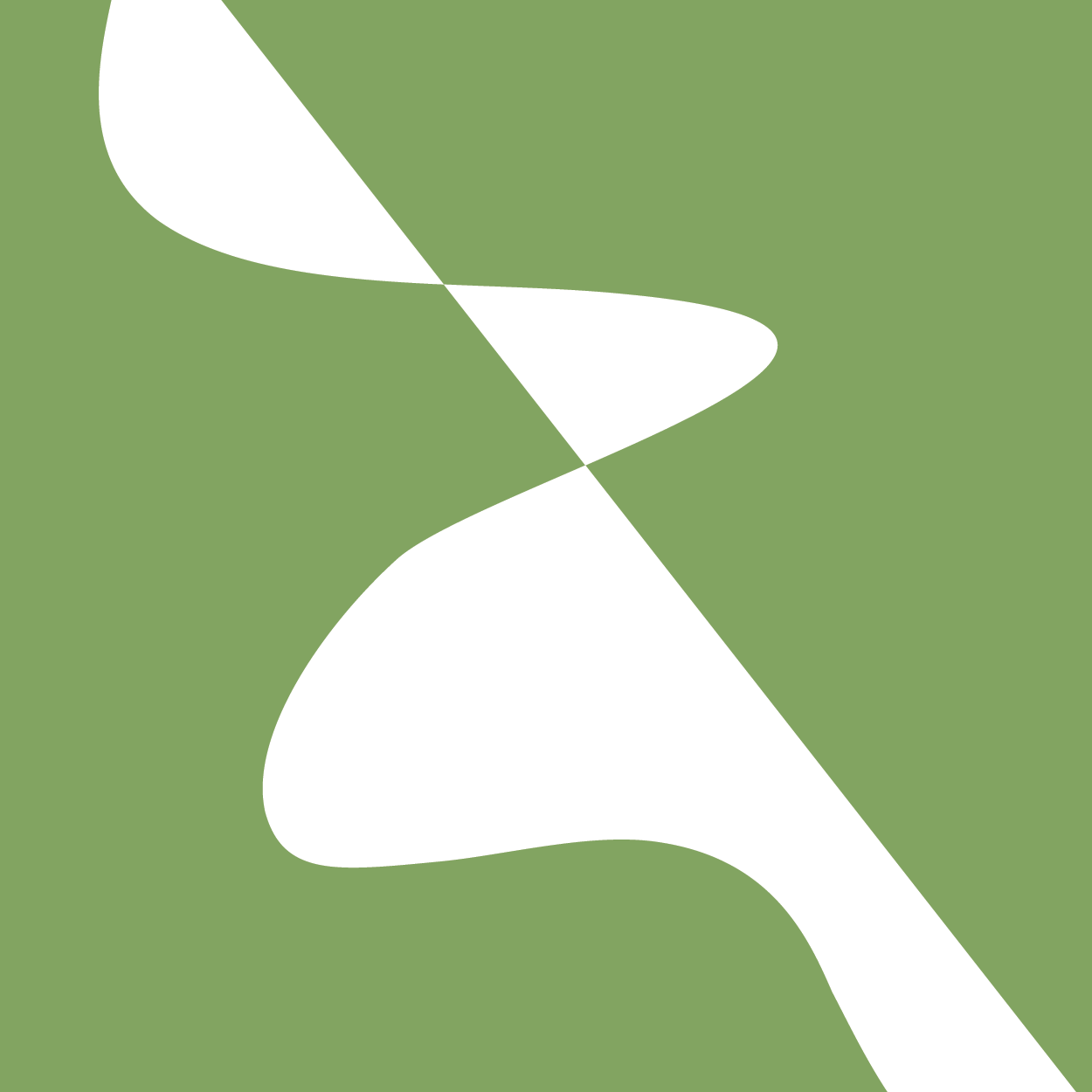 Summary of previous Day’s Results
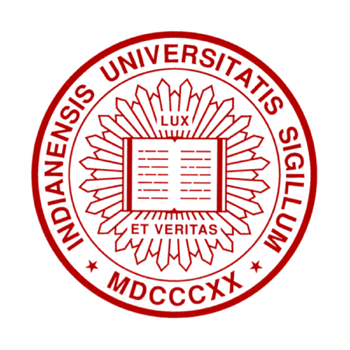 James  A. Glazier
Dept. of Intelligent Systems Engineering 
and Biocomplexity Institute
Indiana University 
Bloomington, IN 47408
USA
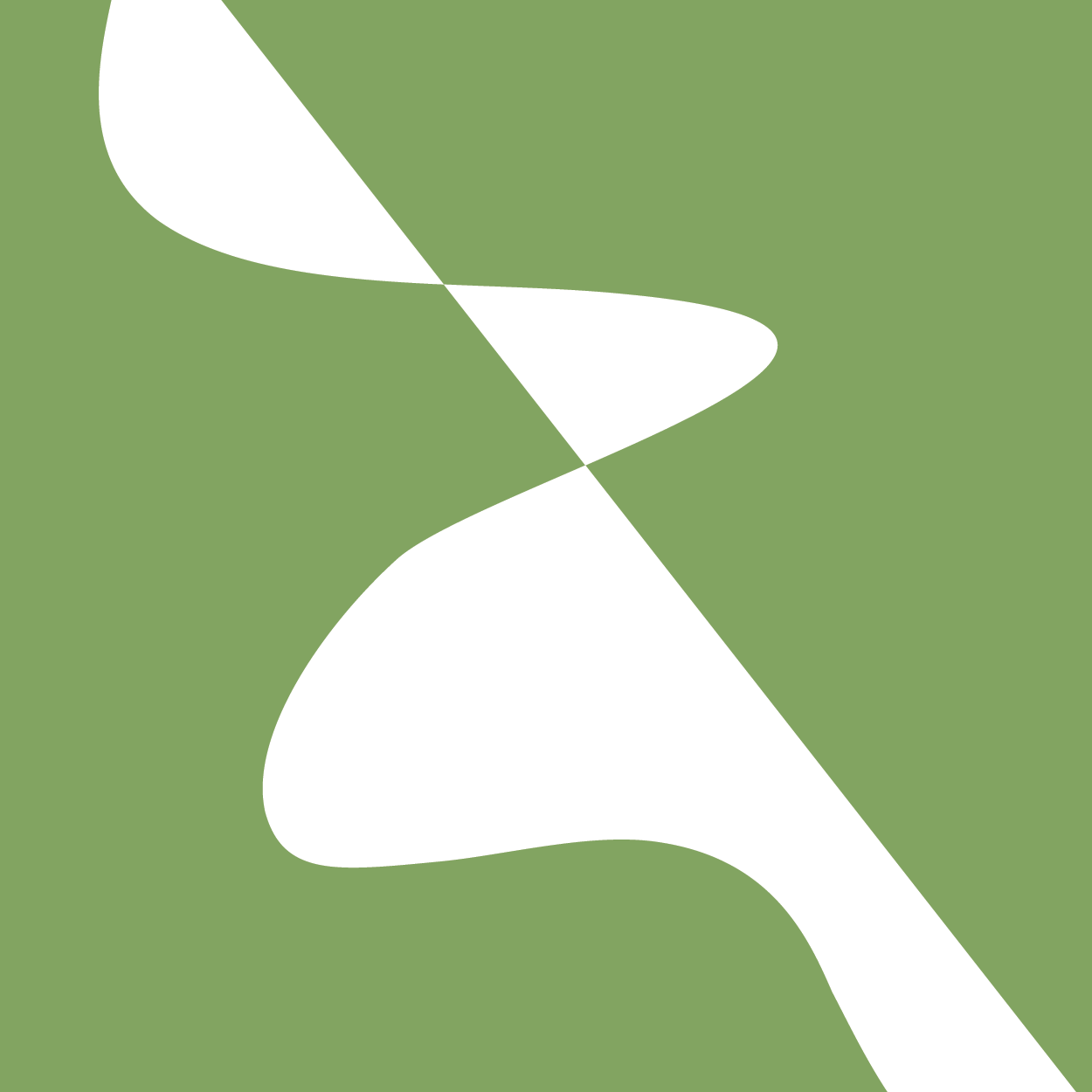 Day 1:
Getting Started with CC3D on nanoHUB and Desktop 
Examples of the Biomedical Problems you can solve using Virtual Tissue models
COVID Big model, exercises, using Player and Twedit++
Reminder on Tellurium and nanoHUB, ODE model text and examples
CV 19 Version 0 -- Cellularization -- getting Tellurium model running in CC3D, converting timescales, plots and saving data